CAMPAÑA PÓLVORA
¿EN QUÉ CONSISTE?
La campaña de pólvora será sombrilla, la cual abarcará múltiples frentes en los cuales la manipulación de esta estará presente.
OBJETIVO
Generar una conciencia colectiva sobre la prevención y el autocuidado con respecto a la pólvora y sus consecuencias.
CAMPO DE ACCIÓN
Departamento de Antioquia.
9 subregiones
Área Metropolitana
Ciudad de Medellín
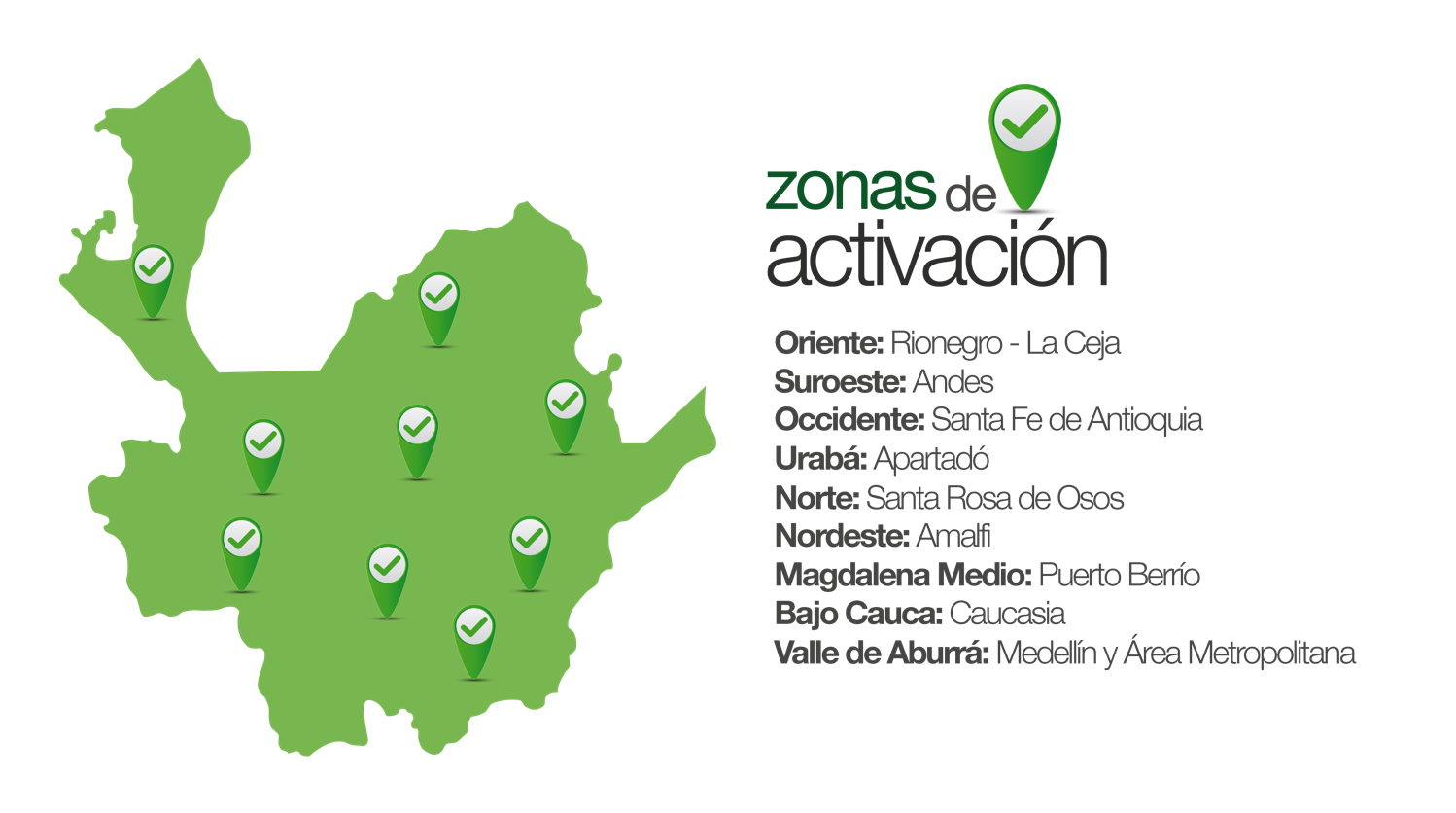 ACCIONES
Dotación de material publicitario para los municipios.
Pedagogía en las instituciones educativas, casas de la cultura, CDI, etc.
Utilización de medios masivos departamentales y comunitarios.
Huellatón familiar.
Semillas de vida.
Concierto alborada (departamental).
Activaciones en las 9 subregiones
MUCHAS GRACIAS
claudia.velasquez@icbf.gov.co
sebastian.espinosa@antioquia.gov.co
383 99 47  301 719 51 58